Contemporary Russian Short Stories
Week 6 
Anna Starobinets, ‘The Icarus Gland’
Career
debut manuscript, An Awkward Age shortlisted for National Bestseller Prize in 2005 when she was 26
 ’Icarus Gland’ 2013
In 2018, she won a prize for the best Science Fiction writer in Europe (awarded in France)
Also referred to as writing gothic, the fantastic
Lebedushkina – the Gothic
Lebedushkina
Lebedushkina
AS: Comparison with Gogol is extremely flattering. He is one of my favorite of the classics. “Pure” horror doesn’t exist in Gogol, nor in [Mikhail] Bulgakov, [Ray] Bradbury or [Franz] Kafka, nor—I dare hope—in my work. A good writer can’t write “pure” horror, since real literature is always broader than a genre.
Todorov’s classes of fantasy
Tzvetan Todorov, The Fantastic: A Structural Approach to a Literary Genre
Russian Science Fiction
Termed ‘Science Fantasy/Fantastic’
1920s – Bulgakov, Zamiatin, Platonov
1960s - The Strugatsky Brothers
Freedom to imagine the future in a period where depictions of the past were strictly policed
Elena Kovtun on Russian Sci-Fi
‘The central problem for these authors becomes the forms of existence of reason and the boundaries of ‘rationality’ not only in the regular human but also in the nonhuman (including machine) understanding. In the near future above there will be a leap in the development of informational technologies, leading to the appearance of artificial intellligence and electronic-biological symbients (Watts, Starobinets).’

Elena Kovtun, ‘Mir budushchego v sobremennoi nauchnoi fantastike: The Specifics of the artistic Model,’ Problemy istoricheskoi poètiki, 2016, Volume: 4   Issue: 4   Page: 118-135)
The Idiom of the Internet
Gender in the story
Mostly in a woman’s voice, follows her perspective
Anxieties about infidelity, appearance, about the body
How these interact with technology, surgery, the internet where these two meet – hence science fiction
But her view is not shown as especially sympathetic, authoritative – her
Nature/Gender
One of the reviewers remarked that with Starobinets (or rather with her characters) any fulfilment of desire ends in catastrophe. So it is dangerous to desire, sometimes fatal, and the realisation of desire is doubly dangerous. In my view, the danger here is more in the clear active intention of the characters to turn from the natural, preordained path. To put it bluntly, children should get on your nerves and create problems for grown-ups, it’s to be expected; grown-ups should grow old and die; men cheat on a woman for a younger woman, this is in his nature, and it’s in the nature of women to be jealous and suffer, to share the man with a rival; our daily bread should be earnt in the sweat of one’s brow. The attempt to change the nature of things leads to destruction. Mariia Galina, ‘Sluzhba bytiia. O novykh knigakh Anny Starobinets I Iany Dubinskoi,’ Novyi mir 8 (
Anxieties about appearance – Botox
Dostoevsky, from Brothers Karamazov
Freedom
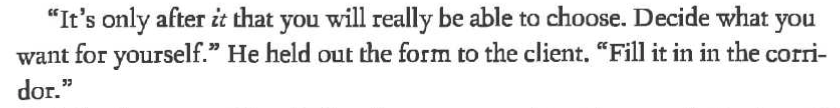 Russia vs the West
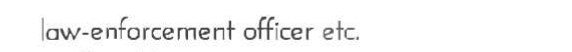